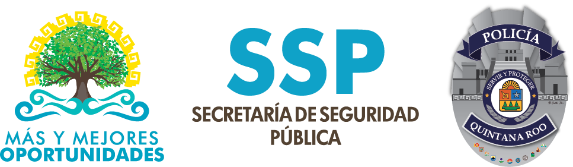 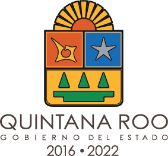 PROYECTOS PIA 2020MUNICIPIOS
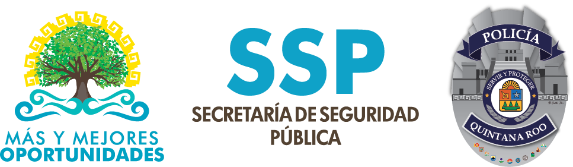 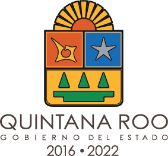 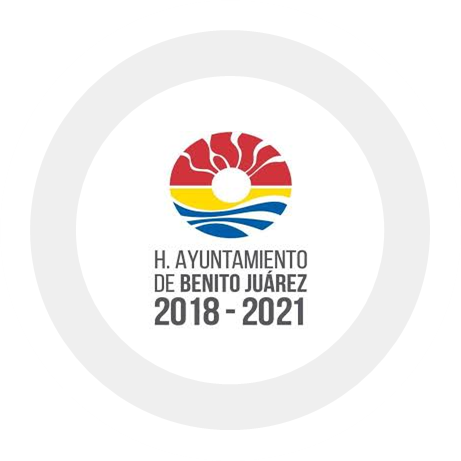 BENITO JUÁREZ
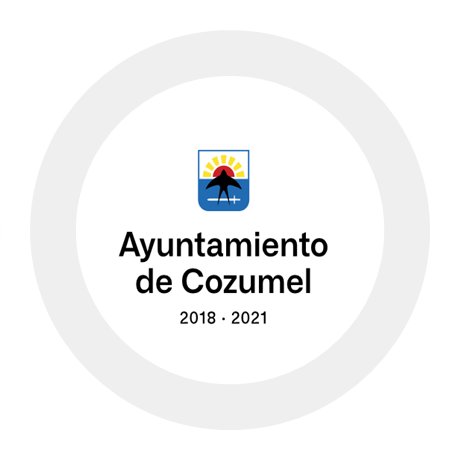 COZUMEL
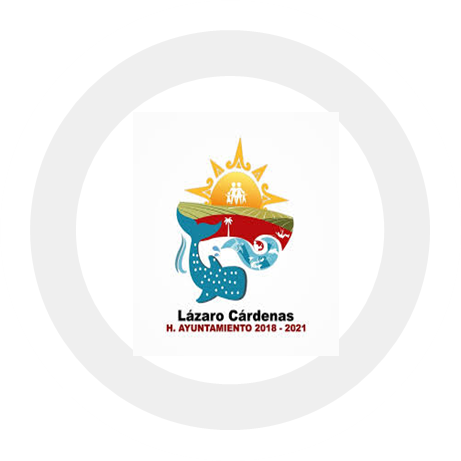 LÁZARO CÁRDENAS
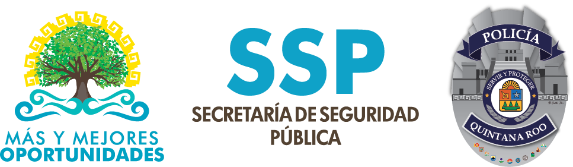 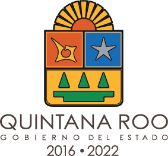 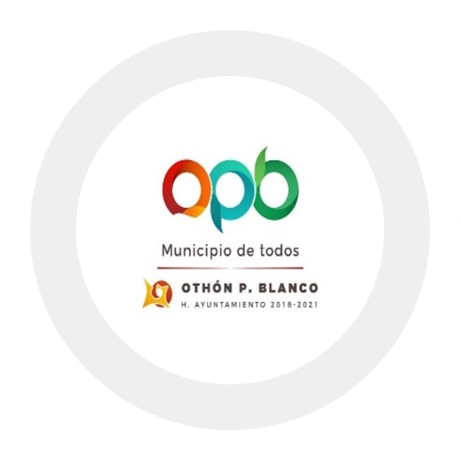 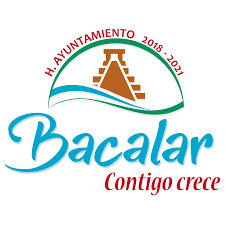 BACALAR
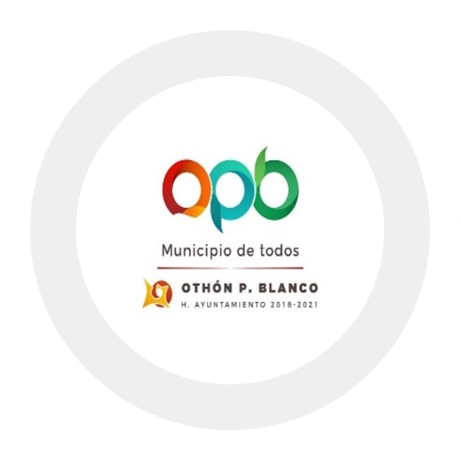 OTHÓN P. BLANCO
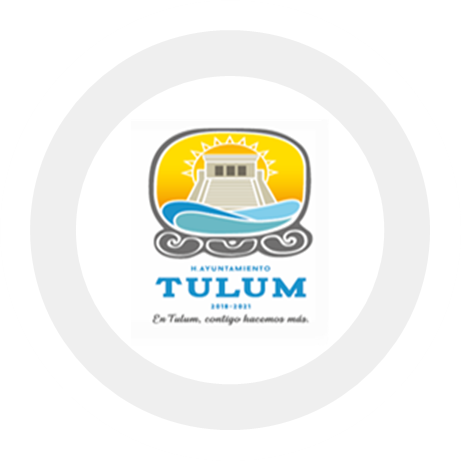 TULUM
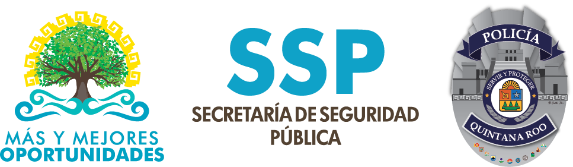 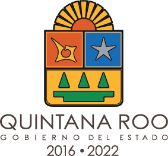 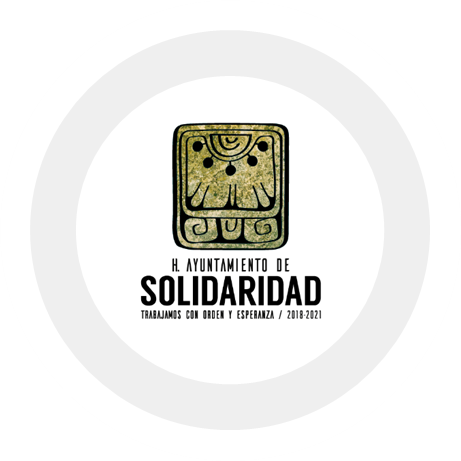 SOLIDARIDAD
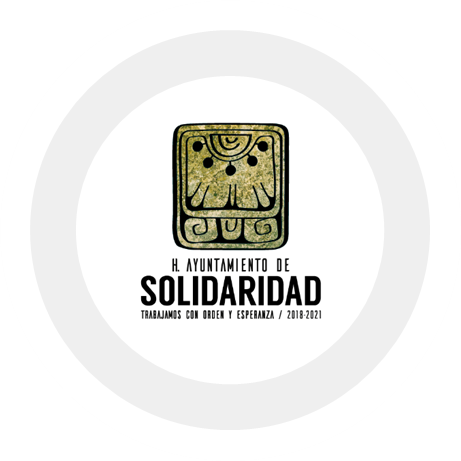 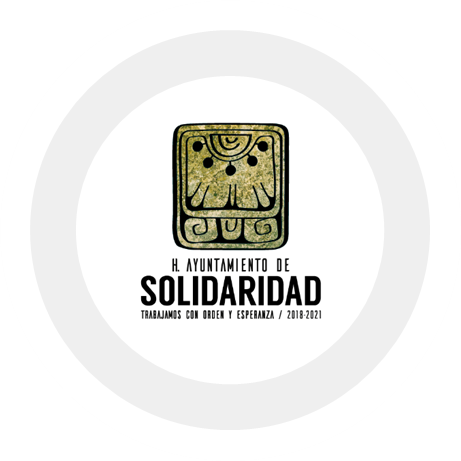 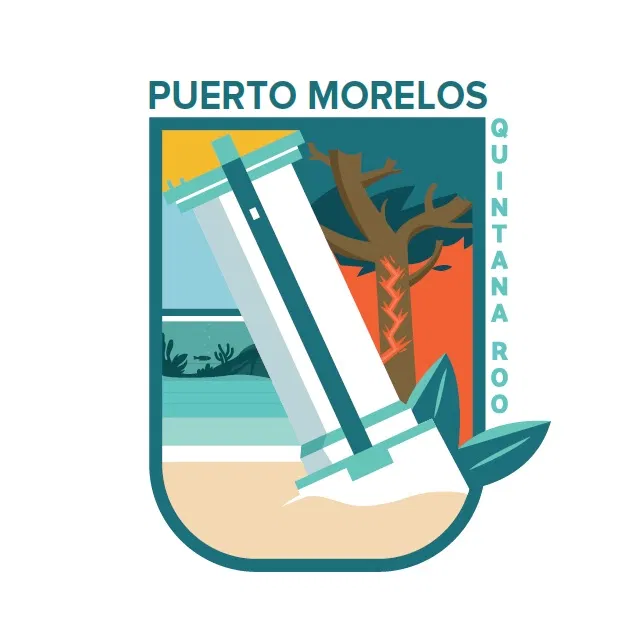 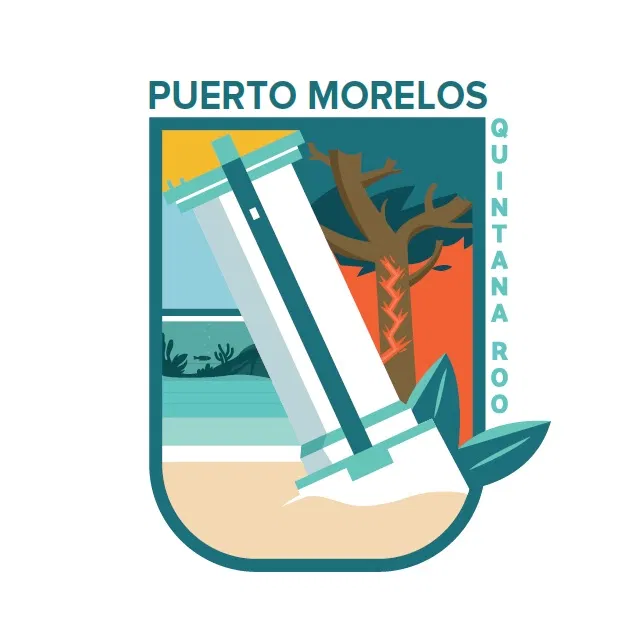 PUERTO MORELOS
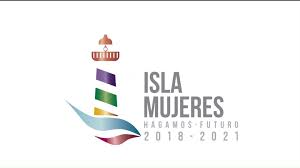 ISLA MUJERES
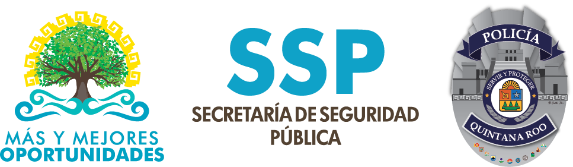 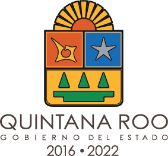 Gracias